From Data to Best Available KnowledgeNew Developments in FishBase
Rainer Froese, GEOMAR, rfroese@geomar.de
12th FishBase Symposium
Big Old Data and Shiny New Insights: Using FishBase for Research
Beaty Museum of Biodiversity, UBC, Vancouver,  09.09.2014
Overview
Data in FishBase as of August 2014
From Data to Insights
Example of Qualifying, Summarizing and Spreading Existing Knowledge
The Most Important Number
Ongoing Research Towards that Number
Discussion
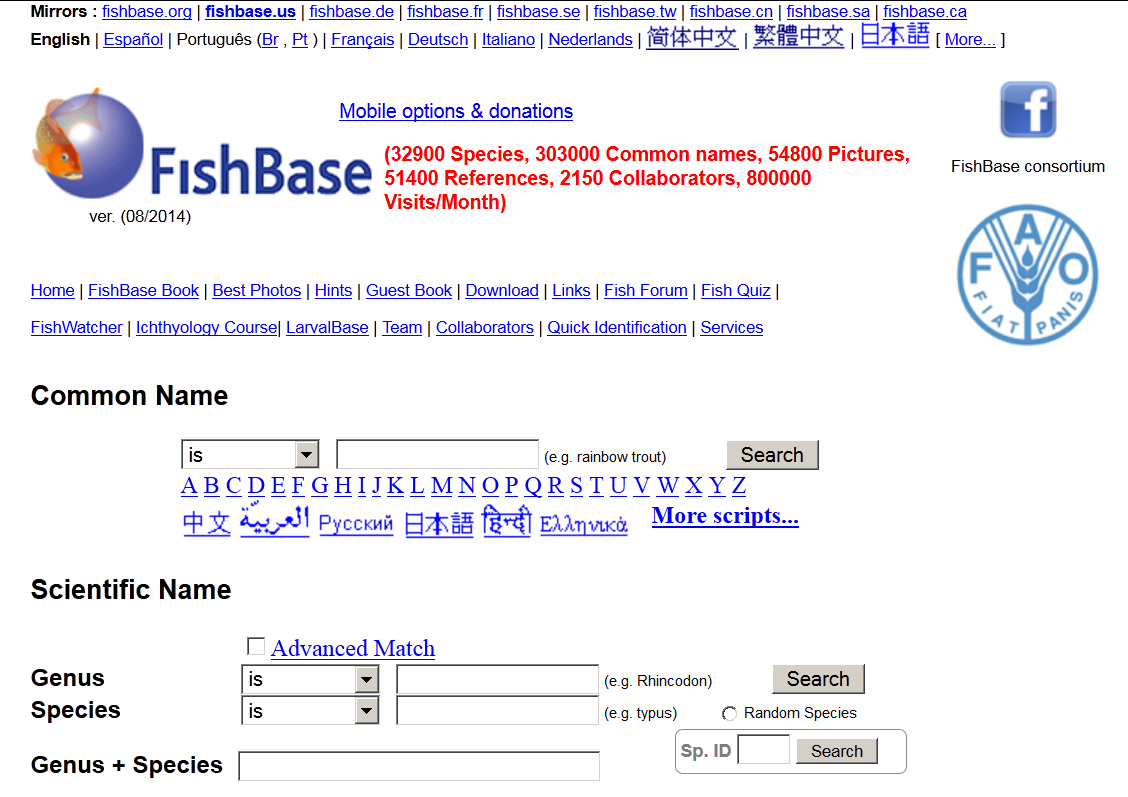 Data in FishBase
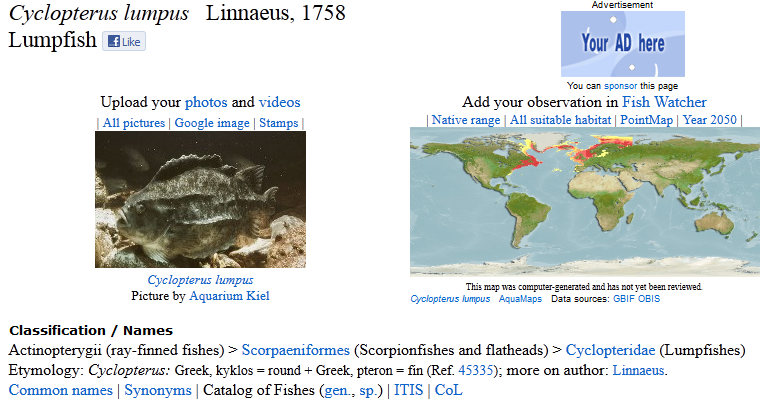 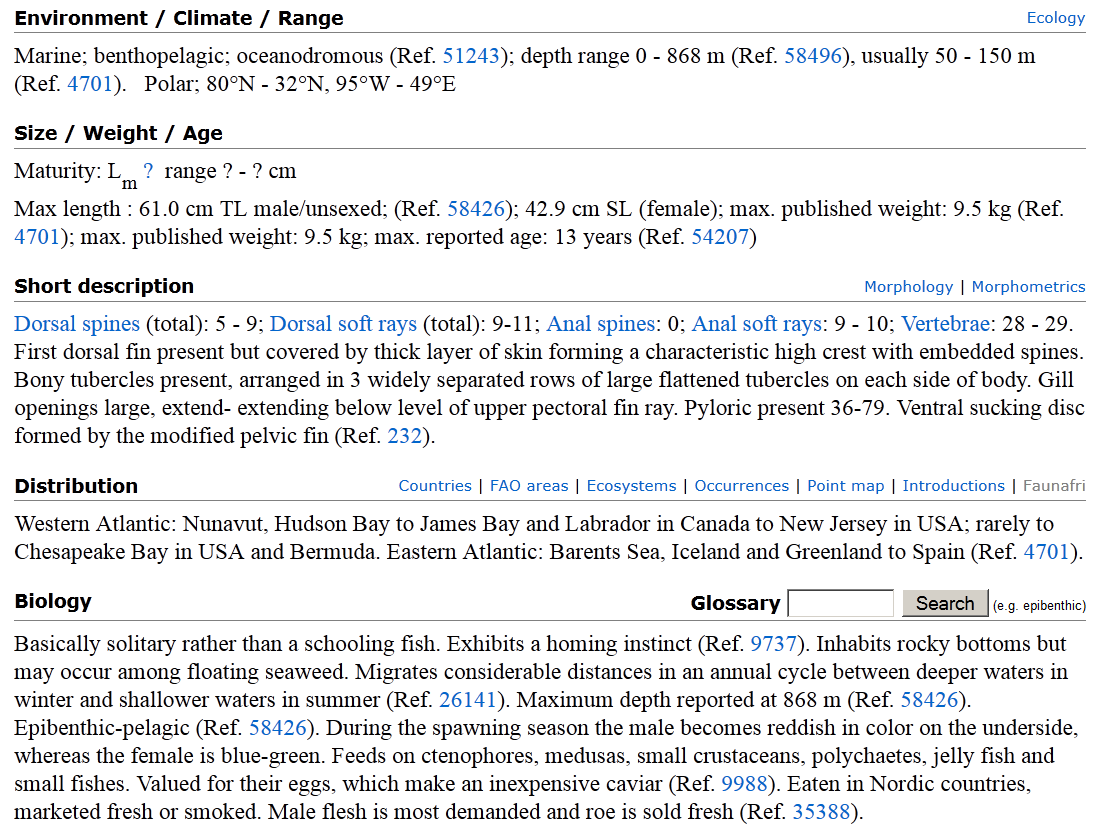 Available Data
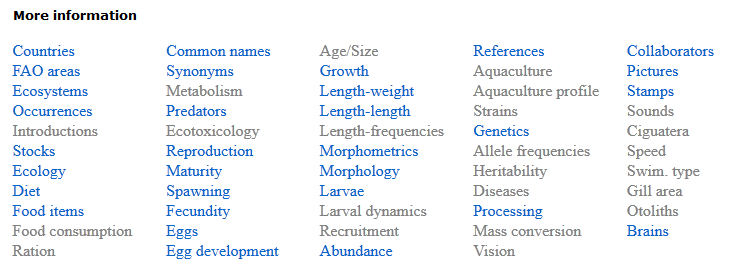 Available Data for Growth
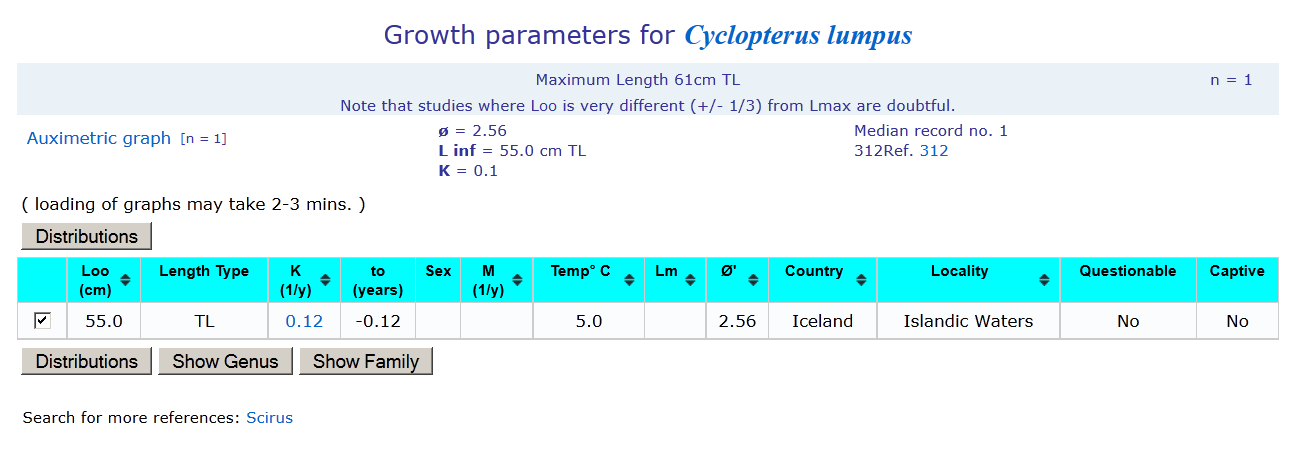 Data in FishBase
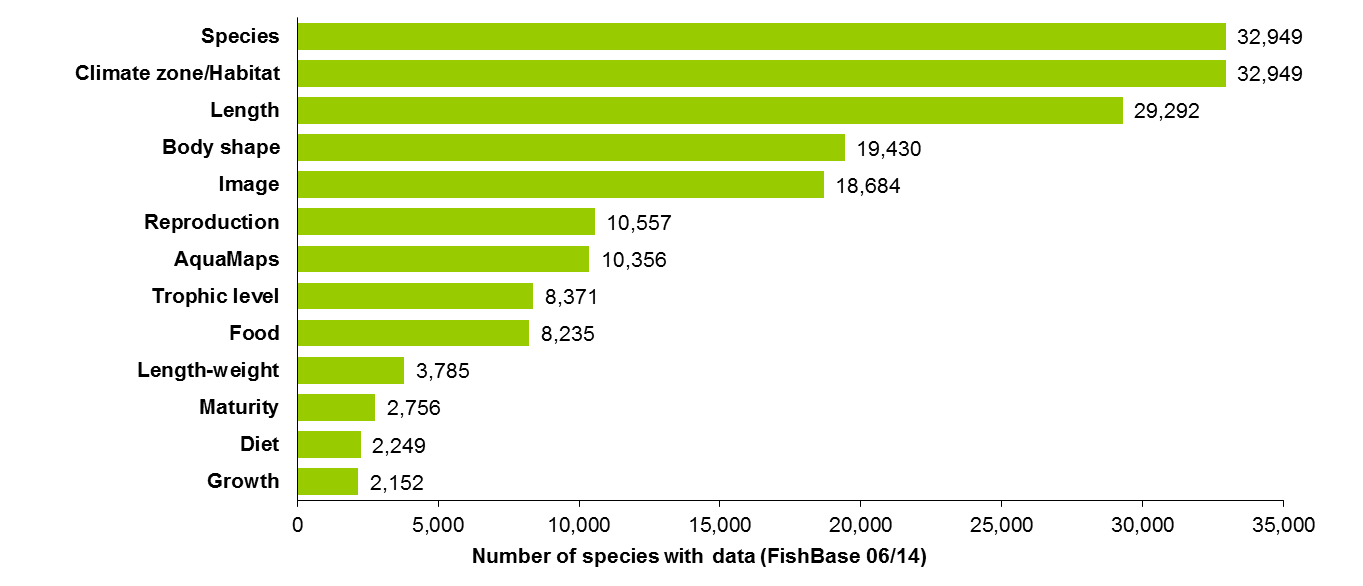 From Data to Insights
FishBase has compiled thousands of studies on growth, maturity, reproduction, diet, etc  
How can the information be summarized?
How good is a single study?
How can new studies be informed?
How can best estimates for species without studies be derived?
From Data to Insights
Assemble all relevant facts, with probability distributions
Establish their correlations, with probability distributions
Select suitable models to explain data and predict key parameters
Let the computer test all possible combinations and select those with highest overall probability
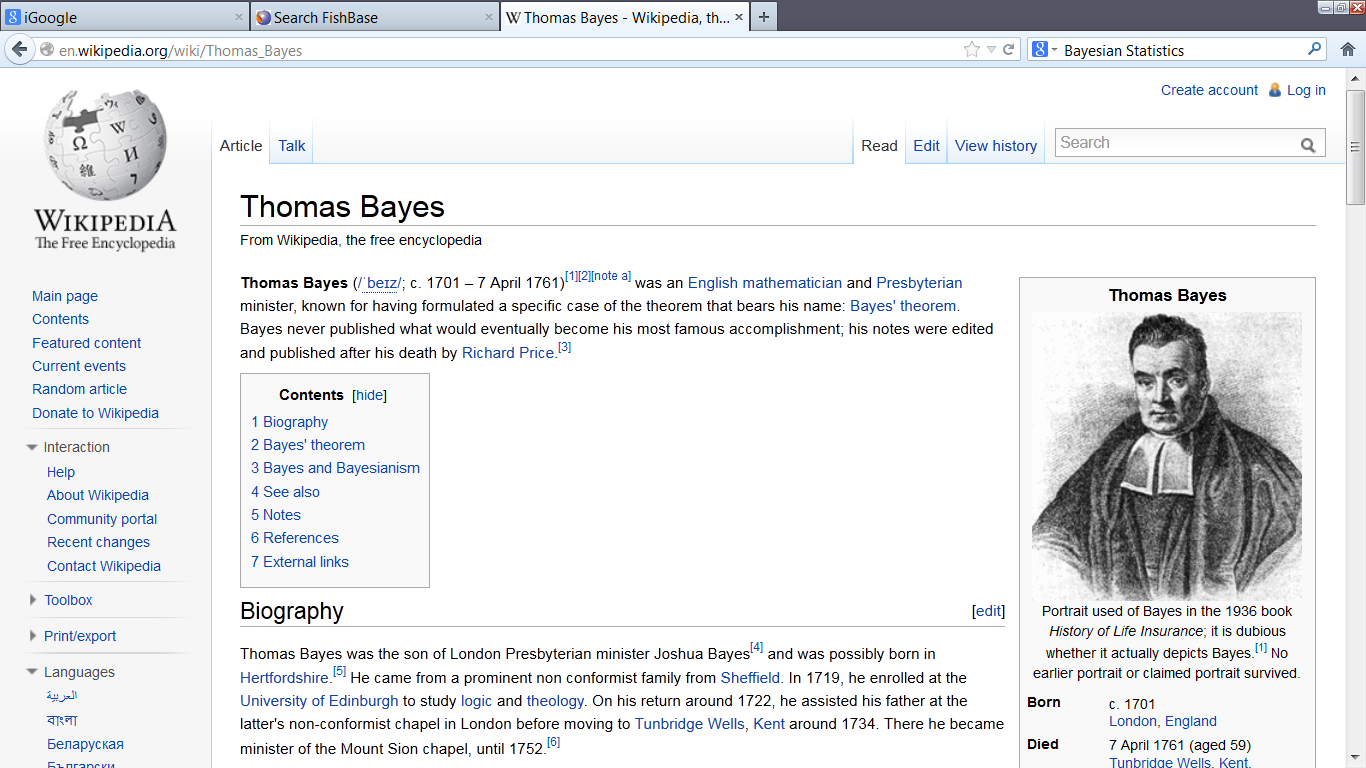 Bayesian Inference in a Nutshell
Prior: express existing knowledge (textbook, common sense, logic, best guess, previous studies) with a central value (such as a mean) and a distribution around it (such as a normal distribution and a standard deviation).
Likelihood function: analyze new data, get the mean and distribution
Posterior: Combine prior and likelihood into a new, intermediate mean and distribution
Accumulation of LWR and species with LWR
3,600 species have LWR; 28,400 do not
284 families do not have a single LWR
Search for refs showed this as a knowledge gap
Length Weight Relationships
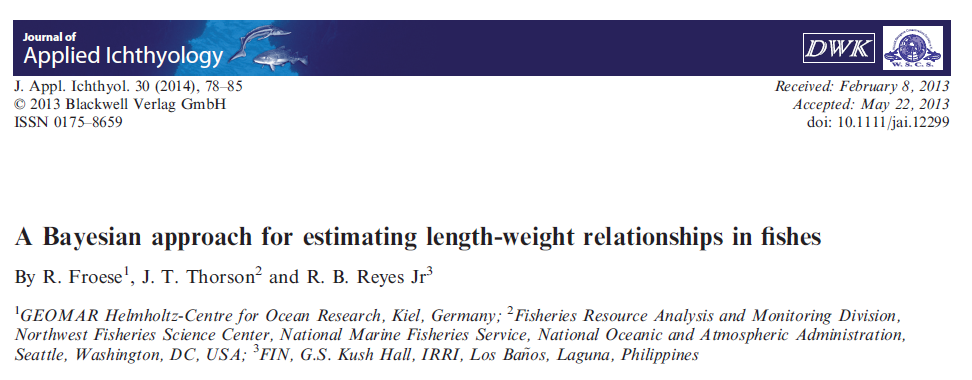 LWR Across All Studies
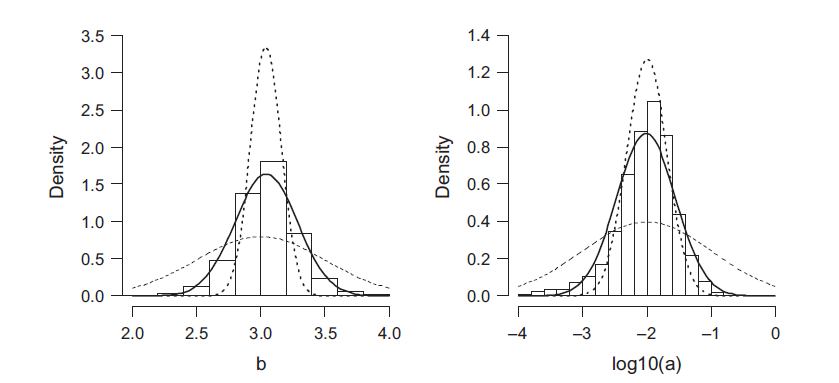 Weighted distribution of parameters  b and log10(a) in 5150 studies for 1821 species.
___  from mean and standard deviation of the data
___  from overall priors derived from the literature
___  predictive posterior distribution
Body shape priors
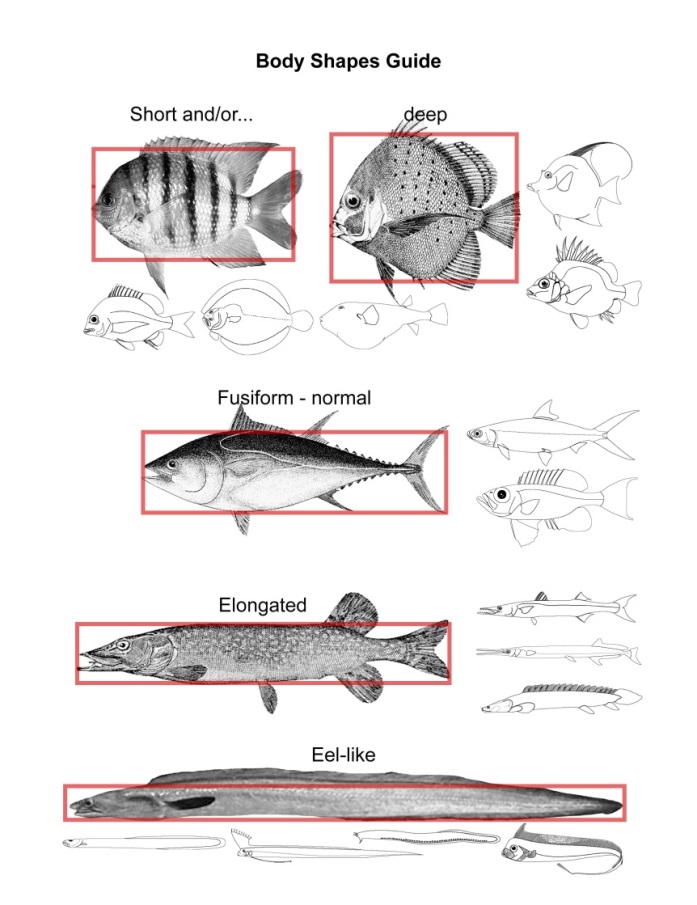 - Eel-like (1,700 species)
- Elongated (7,300 species)
- Fusiform (7,100 species)
- Short and /or deep (2,600 species)

- Other (700 species; e.g., seahorses)
LWR Priors
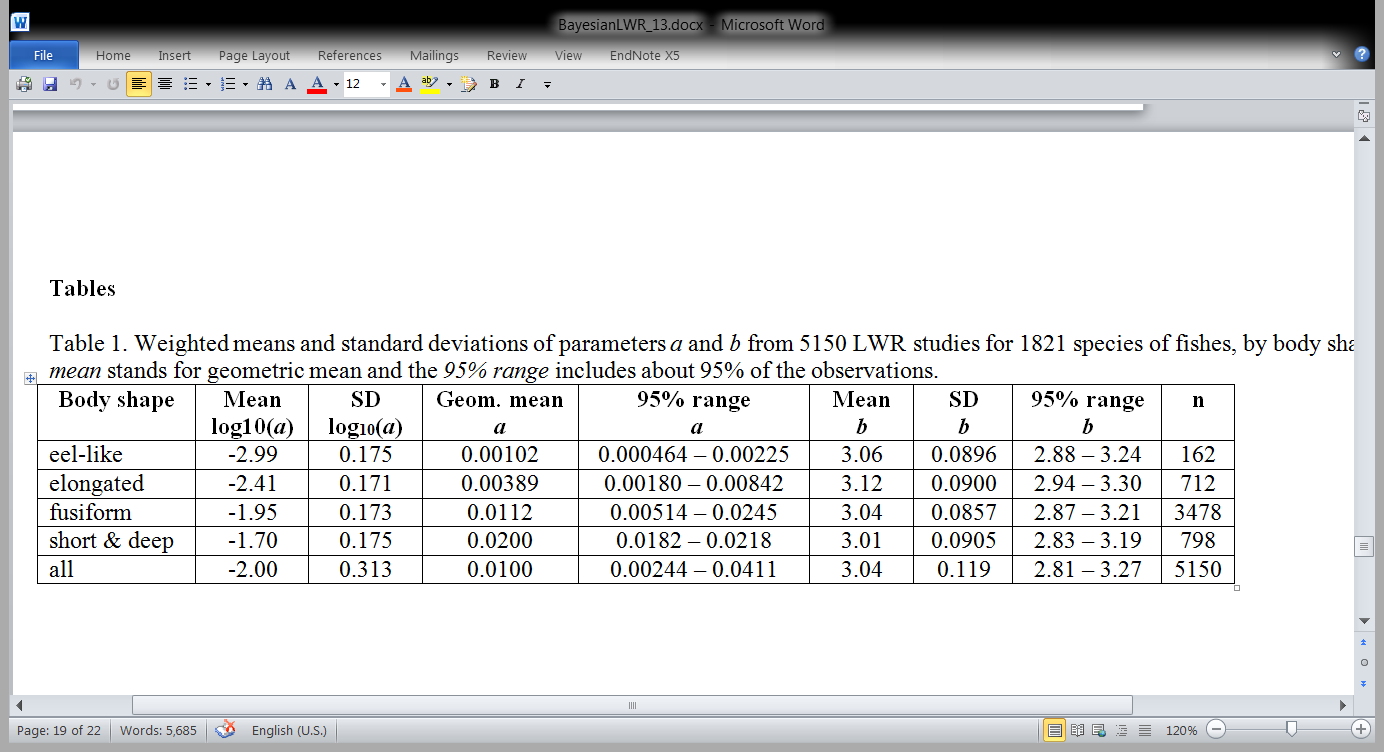 Weighted means and standard deviations of parameters a and b from 5150 studies for 1821 species of fishes, by body shape. Geom. mean = geometric mean and 95% range includes about 95% of observations.
LWR for all speciesExample: Cyclopterus lumpus
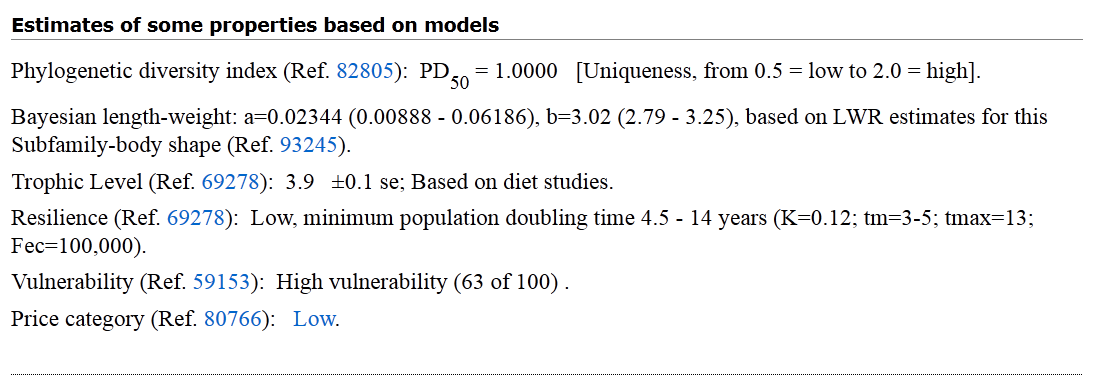 Self-Learning Database
When Daniel and Rainer first discussed about FishBase, they envisioned an artificial intelligence system
Some years (decades) later, we are getting there: 
the addition of LWRs for 16 species improved LWR quality for over 400 species
The Most Important Number
rmax 
maximum intrinsic rate of population increase
Determines:
		- productivity (Fmsy)
		- population recovery time
		- resilience
		- vulnerability
The Most Important Number
Estimating viable r-k pairs
from catch and resilience
The Most Important Number
rmax 
	is highly correlated with
		age at maturity / generation time
		body size
		natural mortality
		somatic growth rate
		metabolism/temperature
		life style / activity
Ongoing Research
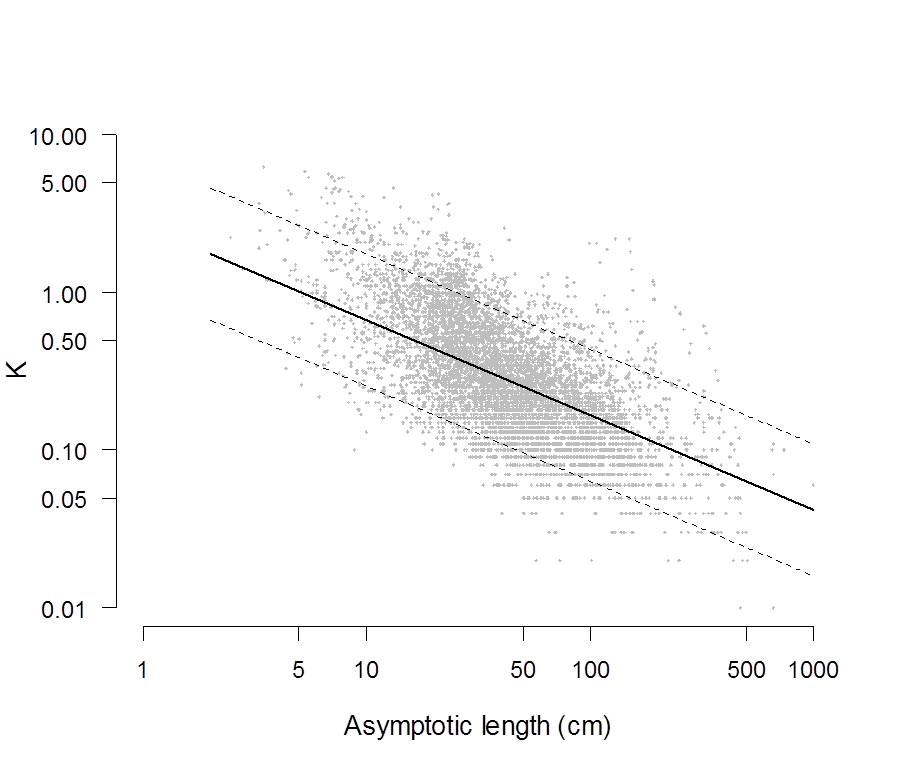 Growth parameter K plotted over asymptotic length, based on 7,275 growth studies for
 1,863 species, with the bold line representing the mean for demersal subtropical species 
and with dashed lines indicating the 95% high density interval. Note that these lines would shift
 upward for tropical species and downward for temperate and cold species, with the same slope.
Ongoing Research
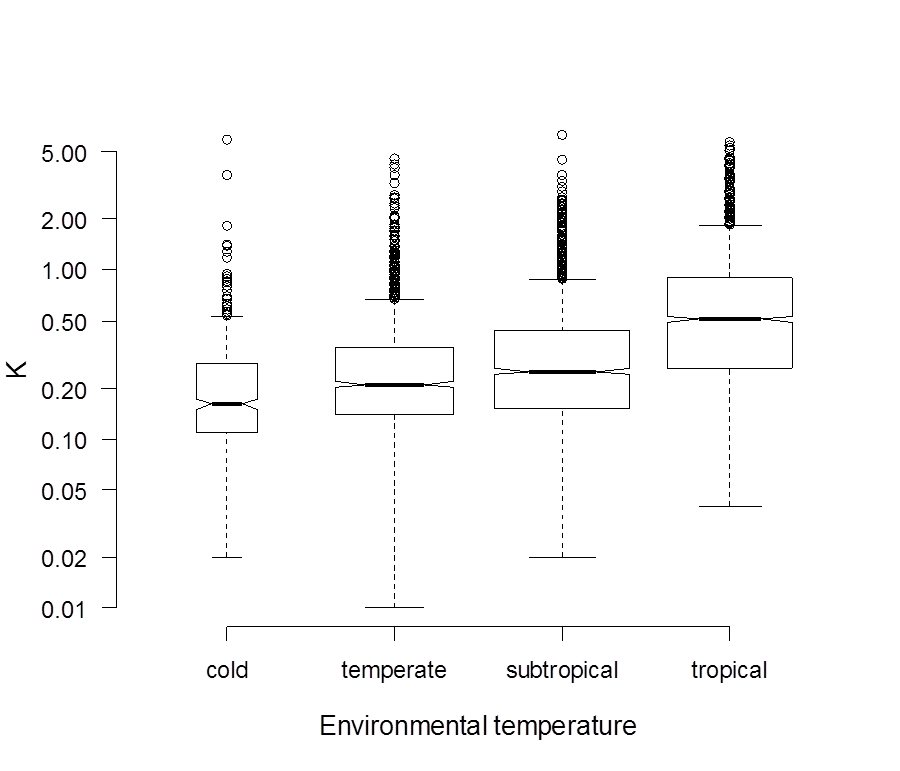 Box plots of growth parameter K for different environmental temperatures, based on 
7,275 growth studies for 1,863 species. The width of the boxes is proportional to the square
 root of the number of observations.
Ongoing Research
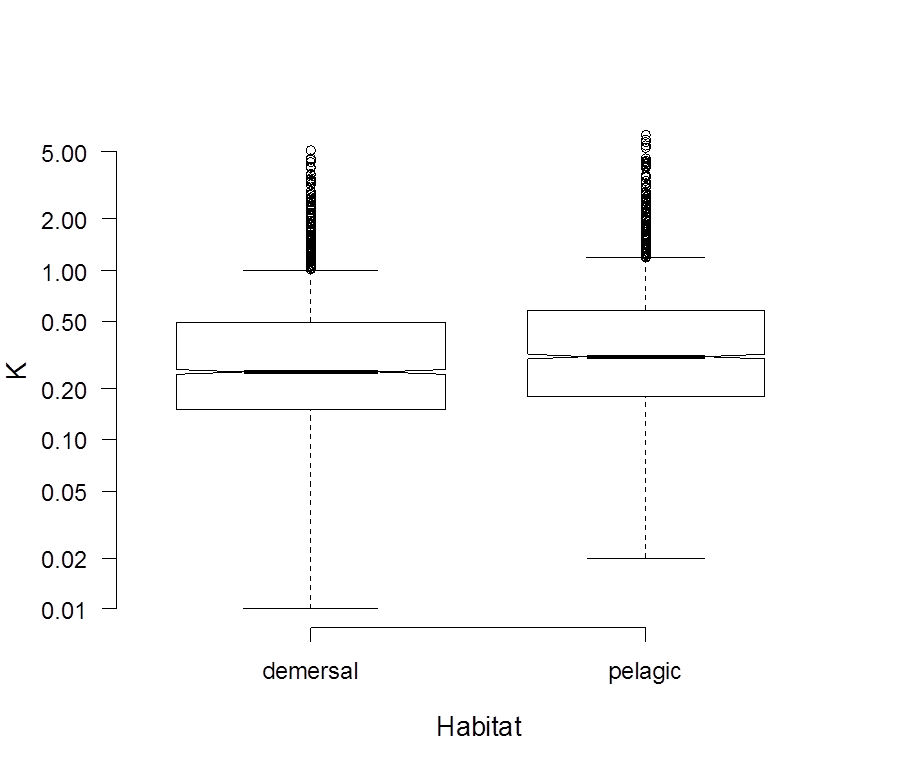 Box plots of growth parameter K for different habitat uses, based on 7,275 growth 
studies for 1,863 species. The width of the boxes is proportional to the square root of 
the number of observations.
Ongoing Research for all Species
Phylogeny: Genus, Subfamily, Family   √
Climate / Habitat:   √
Length-Weight: a, b   √
Growth: K, Linf, Winf
Longevity: tmax
Natural mortality: M
Maturity: Lm, tm
Production: r, k
Resilience / Productivity: rmax
Resilience for all species,to be replaced by rmax with confidence limits
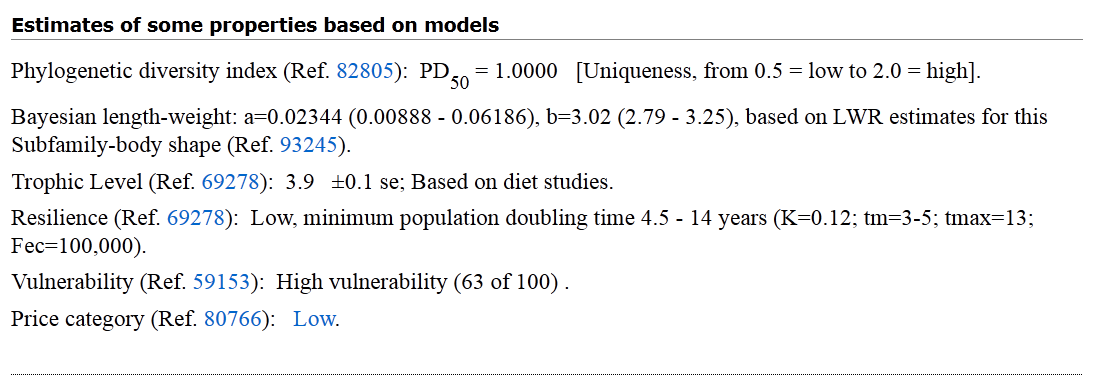 Thank YouQuestions?